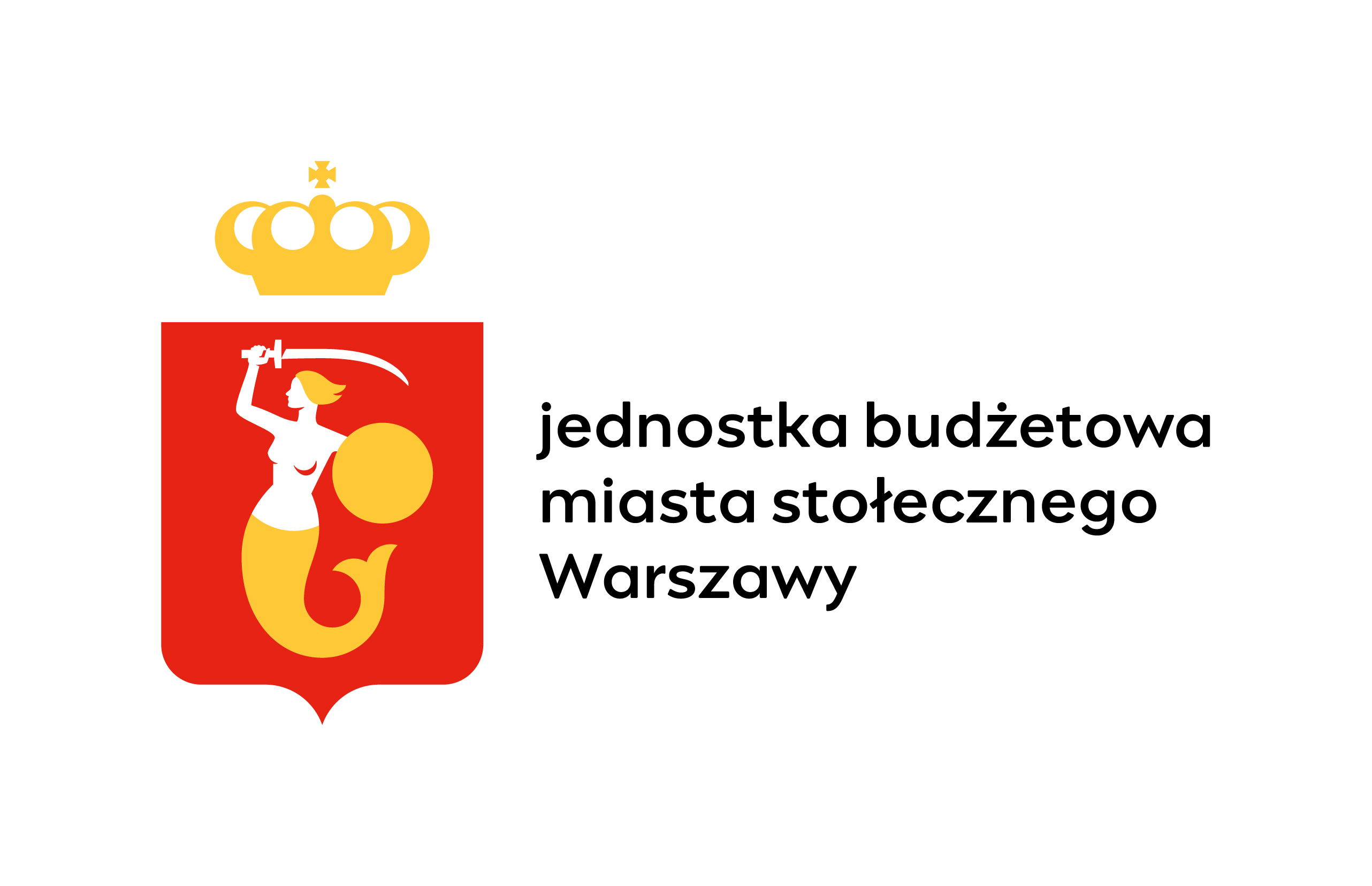 HARMONOGRAM ADAPTACJI
Żłobek nr 75
ul. Cokołowa 2a
01-384 Warszawa
#WARSZAWADLANAJMŁODSZYCH
HARMONOGRAM ADAPTACJI W ŻŁOBKU NR 10:
Pierwsze 3 dni tj.(02,03,04.09.2024)- dziecko przychodzi  z Rodzicem na 1h45 min
Adaptacja Podzielona na trzy grupy godzinowe:
I grupa godzinowa-8.00-9.45
8.00- Powitanie dzieci piosenką „Wszyscy są witamy was…”, zapoznanie się z rodzicami,
8.30- Śniadanie
9.00-9.45- Poznanie dzieci poprzez wspólne zabawy, Pożegnanie dzieci piosenką –”Pięć paluszków pa,pa,pa”
II grupa godzinowa 10.00- 11.45
10.00- Powitanie dzieci piosenką „Wszyscy są witamy was…”, zapoznanie się z rodzicami,
10.30-11.00 -Poznanie dzieci poprzez wspólne zabawy,
11.30- Obiad II danie + deser (owoce lub sok), Pożegnanie dzieci piosenką –”Pięć paluszków pa,pa,pa”
m.st. Warszawa | Zespół Żłobków m.st. Warszawy
III grupa godzinowa 14.00-15.45
	14.00-Powitanie dzieci piosenką „Wszyscy są witamy was…”, zapoznanie się z rodzicami,
	14.30- II część obiadu (zupa)+ podwieczorek,
	15.00-15.45- poznanie dzieci poprzez wspólne zabawy, Powitanie dzieci piosenką „Wszyscy 	są witamy was…”, zapoznanie się z rodzicami,
Kolejne 2 dni tj. (05,06.09.2024)dziecko zostaje w grupie Bez Rodzica na 1h 45 min.
Czas przebywania w grupie uzależniony będzie od indywidualnych potrzeb dziecka.
Podczas pobytu dziecka w sali z opiekunkami prosimy, aby rodzic był pod telefonem.
Podział grup godzinowych i posiłków pozostaje bez zmian.
Harmonogram zajęć podobny jak w poprzednich dniach.
Następne dni( od 10.09.2024 do 17.09.2024) - dziecko zostaje od godz. 8 do 12- Bez leżakowania. 
Decyzję o pozostawieniu dziecka w żłobku na leżakowanie podejmują rodzice według własnych potrzeb oraz w oparciu o opinie Opiekunek pracujących z dzieckiem w grupie.
Harmonogram może ulec zmianie w przypadku późniejszej  adaptacji (w trakcie roku szkolnego), a także ze względu na indywidualne zapotrzebowania rodziców i dzieci.
Od 18.09.2024- Dzieci mogą przebywać w żłobku cały dzień, będą prowadzone zajęcia według planu edukacyjno- wychowawczych oraz według indywidualnych potrzeb dziecka